ΠΑΣΧΑΛΙΝη ΣΥΝΤΑΓη ΠΟΥ ΜΠΟΡΟΥΜΕ ΝΑ ΚΑΝΟΥΜΕ ΣΤΟ σπιτι!!
Πρόγραμμα εξ αποστάσεως εκπαίδευσης  
Γνωστικό Αντικείμενο: Γλώσσα
Δημόσιο Νηπιαγωγείο Έμπας
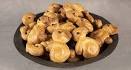 ΠΑΣΧΑΛΙΝη ΣΥΝΤΑΓη ΠΟΥ ΜΠΟΡΟΥΜΕ ΝΑ ΚΑΝΟΥΜΕ ΣΤΟ σπιτι!!
Υπάρχουν απλές πασχαλινές συνταγές που μπορούμε να κάνουμε με τα παιδιά στο σπίτι. Μία από αυτές είναι τα πασχαλινά κουλούρια. Πριν από την εκτέλεση της συνταγής μπορούμε να δώσουμε στα παιδιά να αντιγράψουν τη συνταγή, να ζωγραφίσουν δίπλα σε κάθε υλικό την εικόνα του ή ακόμη αν έχουμε χρόνο να βρούμε τις εικόνες των υλικών στο διαδίκτυο μαζί με τα παιδιά και να τις εκτυπώσουμε ώστε στη συνέχεια να τις κολλήσουμε δίπλα στη συνταγή μας. Κατά τη διάρκεια της εκτέλεσης της συνταγής μπορούμε να επιλέξουμε σε ποιο βαθμό θα εμπλακούν τα παιδιά ανάλογα με τον αριθμό τους(πόσα παιδιά είναι στο σπίτι) , τον χρόνο που διαθέτουμε και τον τρόπο με τον οποίο θέλουμε να αναπτύξουμε τη δραστηριότητα. 
Το σίγουρο είναι ότι τα παιδιά απολαμβάνουνε πάρα πολύ τη διαδικασία και συνήθως συνεργάζονται άψογα.
ΠΑΣΧΑΛΙΝη ΣΥΝΤΑΓη ΠΟΥ ΜΠΟΡΟΥΜΕ ΝΑ ΚΑΝΟΥΜΕ ΣΤΟ σπιτι!!
ΠΑΣΧΑΛΙΝη ΣΥΝΤΑΓη ΠΟΥ ΜΠΟΡΟΥΜΕ ΝΑ ΚΑΝΟΥΜΕ ΣΤΟ σπιτι!!
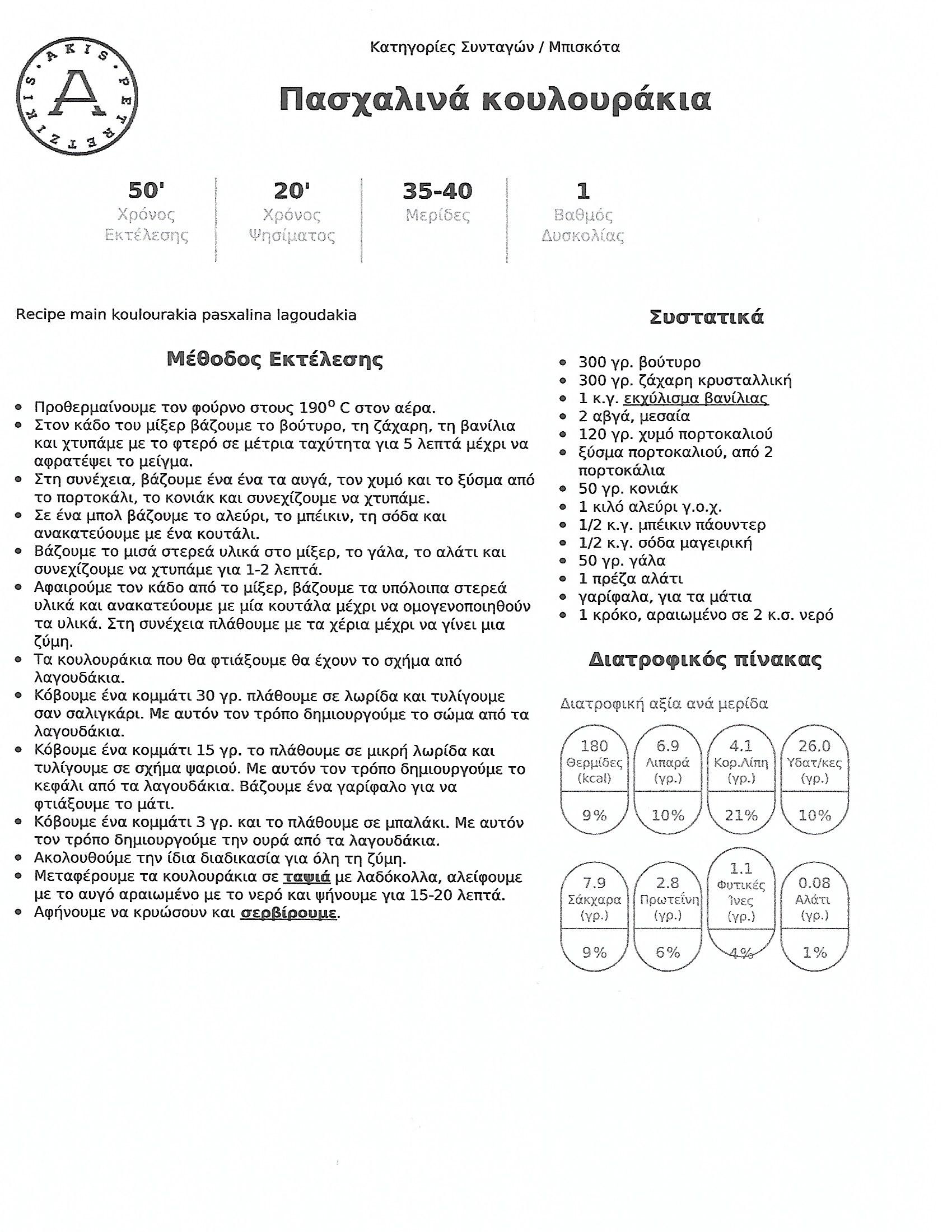 ΠΑΣΧΑΛΙΝη ΣΥΝΤΑΓη ΠΟΥ ΜΠΟΡΟΥΜΕ ΝΑ ΚΑΝΟΥΜΕ ΣΤΟ σπιτι!!
ΠΑΣΧΑΛΙΝη ΣΥΝΤΑΓη ΠΟΥ ΜΠΟΡΟΥΜΕ ΝΑ ΚΑΝΟΥΜΕ ΣΤΟ σπιτι!!
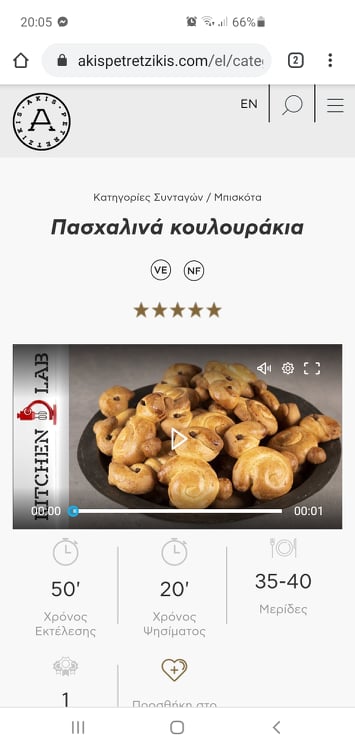 Μπορείτε να δείτε και το βιντεάκι εδώ:
https://akispetretzikis.com/el/categories/mpiskota/paschalina-koyloyrakia
ΚΑΙ ΣΑΣ ΕΥΧΟΜΑΙ ΚΑΛΗ ΕΠΙΤΥΧΙΑ